Rencontres interculturelles
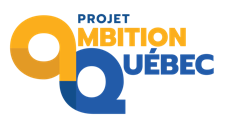 Document d’animation
2
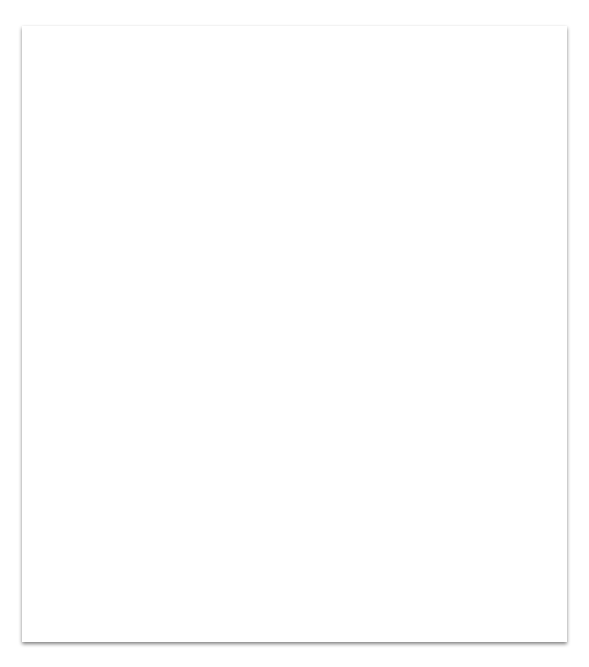 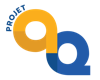 Pourquoi ces rencontres ?
Trois objectifs : 

Favoriser la création de lieux d’échanges pour les néo-québécois
Fournir des repères culturels de base et démystifier certaines réalités québécoises afin de favoriser l’inclusion, la conciliation entre identité natale et identité québécoise, ainsi que le développement d’un sentiment d’appartenance au Québec
Faciliter le processus de francisation en créant des ponts entre les individus, les communautés et les organisations qui s’intéressent aux questions de diversité culturelle


Le Projet Ambition Québec (PAQ)
La mission du projet Ambition Québec (PAQ) est de mobiliser la population québécoise autour d’un idéal de société non partisan au sein duquel chaque personne est invitée à prendre part au projet d’un Québec authentique et émancipé : une ambition inclusive et innovante visant la pleine détermination des Québécoises et des Québécois. Le PAQ fonde sa richesse sur la recherche d’un vivre-ensemble axé sur une démocratie participative de proximité.
La langue française
4
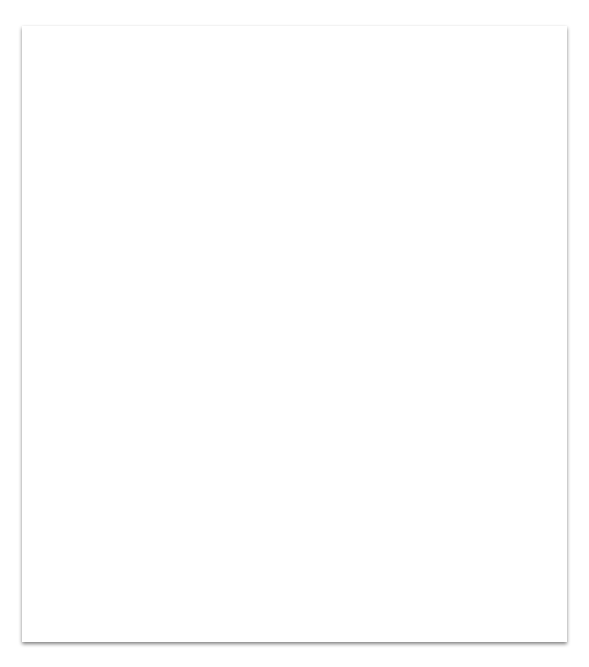 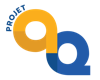 Pourquoi parle-t-on français au Québec ?
En 1783, l’Angleterre conquiert la Nouvelle-France. La colonie demeure sous le contrôle anglais jusqu’en 1791.
En 1534, Jacques-Cartier, explorateur français, arrive sur le continent et y fonde une colonie, qu’il nomme la Nouvelle-France
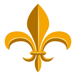 Avant l’arrivée des européens, le territoire du Québec d’aujourd’hui était habité par les Premiers peuples, et ce, depuis plusieurs millénaires. Ils ont leurs propres langues, cultures et traditions.
1534 à 1663 : colonie française
1534 : Arrivée des européens
1783 à 1791 : colonie anglaise
1791 : Haut et Bas-Canada
De 1534 à 1783, la France administre la colonie. Jusqu’en 1663, elle sert surtout à la traite de fourrures et d’autres richesses. Les Français développent d’étroites relations avec les Premiers peuple, qui leur apprennent à fonctionner avec les particularités du territoire. À partir de 1663, on passe à une colonie de peuplement : l’objectif n’est plus que commercial, on tente de fonder une société.
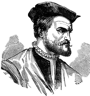 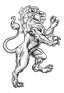 5
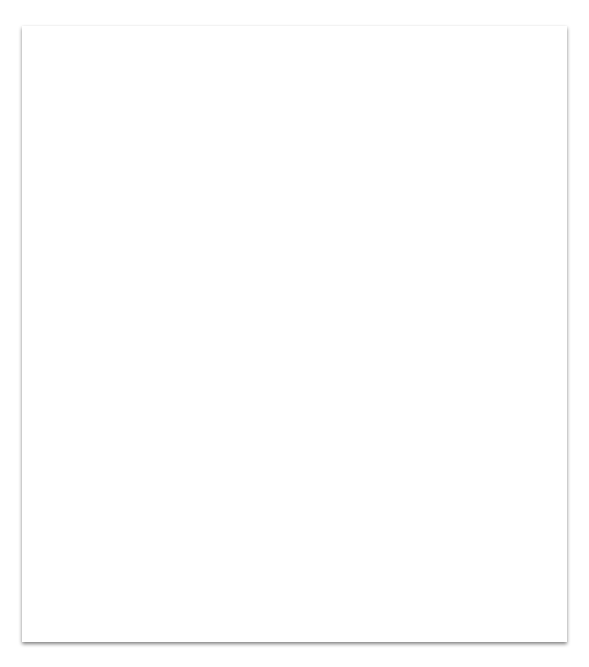 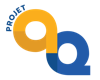 Pourquoi parle-t-on français au Québec ?
A la suite de rébellions au sein de la population et afin d’assimiler plus facilement les canadiens français, on décide, en 1840, de réunir le Haut et le Bas-Canada en une seule entité et une seule assemblée: le Canada-Uni.
1867 : Confédération
1791 : Haut et Bas-Canada
1840 : Canada-Uni
En 1791, face à la pression de la population, on établit un régime électoral et parlementaire : la colonie peut donc ainsi s’administrer elle-même, tout en demeurant sous le contrôle de l’Angleterre. On divise alors la colonie en deux parties avec chacune leur assemblée : Haut-Canada (qui deviendra la province de l’Ontario) et Bas-Canada (qui deviendra la province de Québec).
En 1867, le Canada naît sous la forme qu’on connaît aujourd’hui : le Canada-Uni (Québec et Ontario), le Nouveau-Brunswick et la Nouvelle-Écosse sont réunis en une seule entité, une confédération. Il y a un gouvernement fédéral et des gouvernements provinciaux qui ont leur autonomie avec des compétences et assemblées respectives. En 1931, le Canada obtient l’indépendance quasi complète de la couronne britannique, qui aujourd’hui n’a qu’un rôle symbolique.
1791 : Haut et Bas-Canada
6
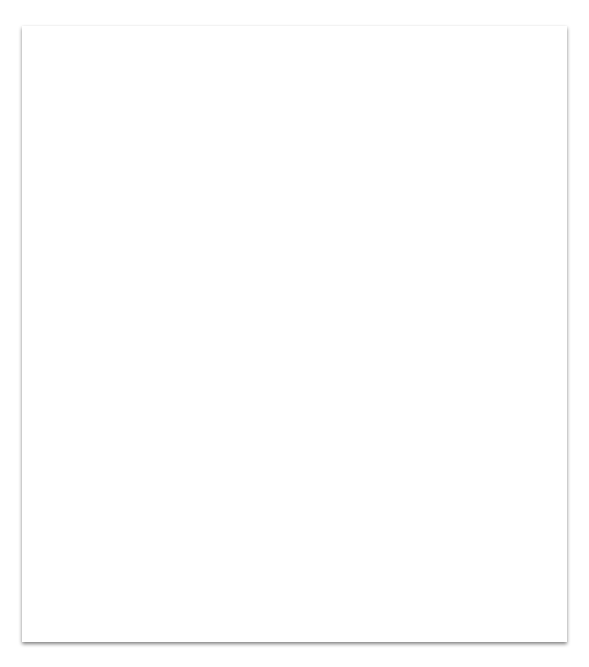 Pourquoi y a-t-il encore aujourd’hui des préoccupations au sujet de la langue française ?
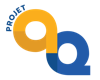 À la suite de la conquête de la Nouvelle-France par l’Angleterre, les Canadiens français ont progressivement été placés en minorité, particulièrement à partir de la création du Canada-Uni. À de multiples reprises, on tente de les assimiler afin qu’ils soient intégrés à la majorité anglophone. 
Ainsi, le français a longtemps été perçu comme une langue inférieure. Jusqu’au milieu du 20e siècle, il fallait parler anglais pour monter dans l’échelle sociale, par exemple pour accéder à des emplois bien rémunérés, participer à la vie politique ou commercer. À Montréal, il était parfois difficile d’arriver à se faire servir en français, ou alors de l’être sans se sentir jugé. 
Les années 1960 représentent une période phare de l’histoire du Québec. Pendant la Révolution tranquille, le peuple s'affranchit de la religion et développe un fort sentiment identitaire, directement lié à la question de la langue. 
En 1976, la Loi 101 est adoptée, officialisant le français comme langue officielle du Québec. Elle impose une série de mesures pour protéger la culture francophone. Ces mesures incluent entre autres l’obligation d’afficher en français et l’obligation pour les enfants francophones et immigrants d’aller à l’école en français. 
Les Québécois ont longtemps été discriminés par rapport à leur langue et ont dû se battre pour la conserver. C’est pourquoi l’enjeu de la protection du français comme langue d’usage fait encore souvent les manchettes aujourd’hui : c’est une question fondamentale, qui touche à l’identité et à l’histoire des Québécois.
7
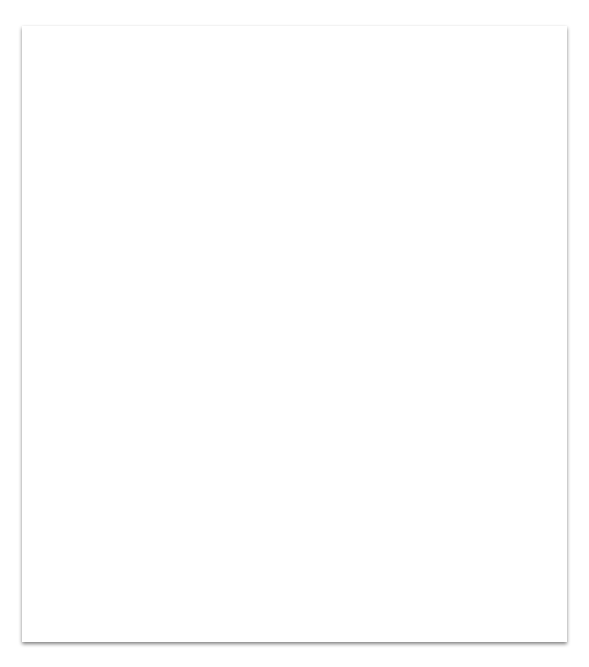 Comment cet enjeu se reflète-t-il dans l’actualité ?
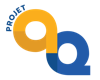 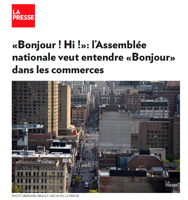 L’enjeu de la protection de la langue française revient continuellement dans l’actualité.
Voici quelques éléments qui ont fait débat plus récemment autour de la langue française : 
La question du “bonjour-hi” comme phrase d’accueil dans les commerces : devrait-on exiger que les employés n’utilisent que le français lorsqu’ils abordent un client pour la première fois?
L’application de la Loi 101 dans les Cégeps : les étudiants francophones devraient-ils être obligés d’étudier au Cégep en français?
La nomination d’une gouverneure générale qui ne parle pas français au Canada : est-ce que parler français devrait être un critère de sélection incontournable?
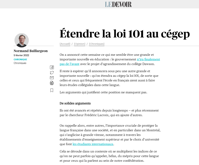 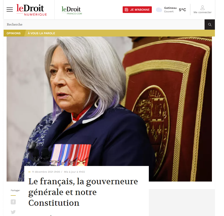 Avez-vous déjà entendu parler de ces débats ? Qu’en pensez-vous ? 

Dans votre pays d’origine, votre langue natale est-elle la langue dominante ? Y a-t-il des enjeux similaires à ceux vécus au Québec ?
La religion
9
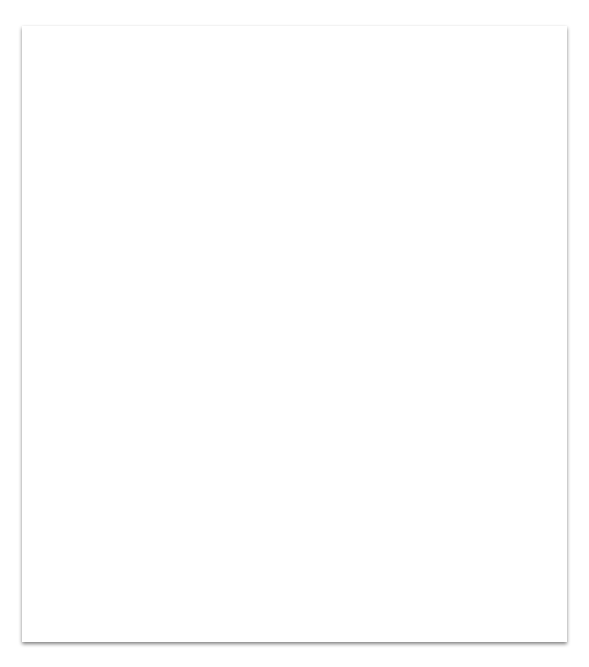 Quel rôle la religion a-t-elle joué dans le développement de la société québécoise ?
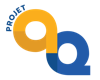 Historiquement, la religion catholique (importée de France) a été au cœur du développement de la société québécoise : depuis les débuts de la colonie, la religion occupait non seulement une place importante dans la sphère privée, mais également au sein de la vie publique. 

En effet, c’est l’Église catholique qui a longtemps été responsable de gérer l’éducation et la santé, tout en étant très influente sur la politique, et ce, pendant plusieurs siècles.
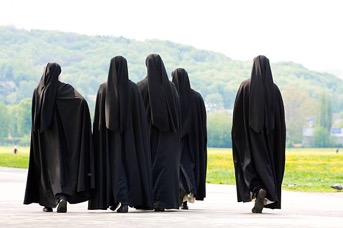 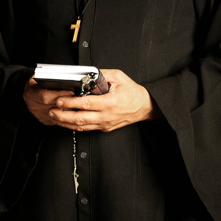 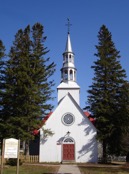 10
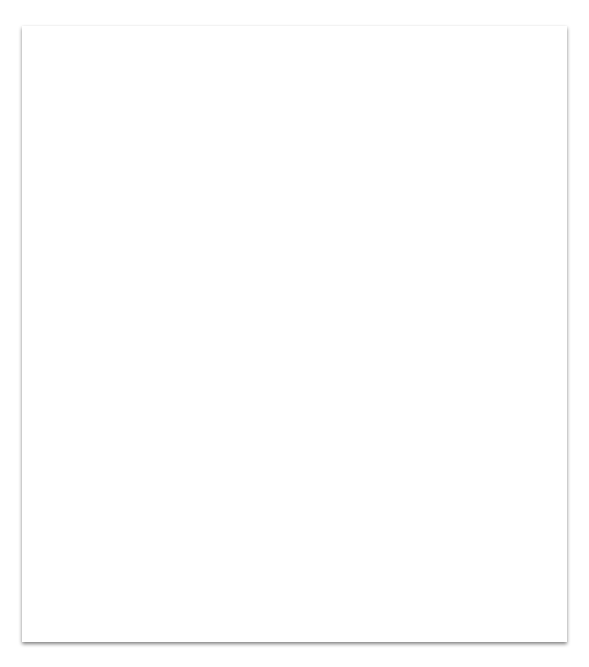 Quelle est la place de la religion dans le Québec d’aujourd’hui ?
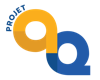 Avec le temps, les Québécois ont toutefois souhaité s’émanciper de l’emprise qu’avait la religion sur leur vie et du frein qu’elle représentait pour l’émancipation de la société.
Dans les années 1960, la Révolution tranquille pousse la religion hors de la sphère publique, la santé et l’éducation relevant maintenant du gouvernement provincial. Sans renier leur foi, les Québécois voulaient séparer ces deux sphère de leur vie. C’est d’ailleurs une démarche qui reste actuelle.
Encore aujourd’hui, il est très important pour les Québécois que la religion reste séparée du gouvernement et de la sphère publique. Une grande ouverture demeure toutefois à la pratique de la religion, quelle qu’elle soit, en privé.
11
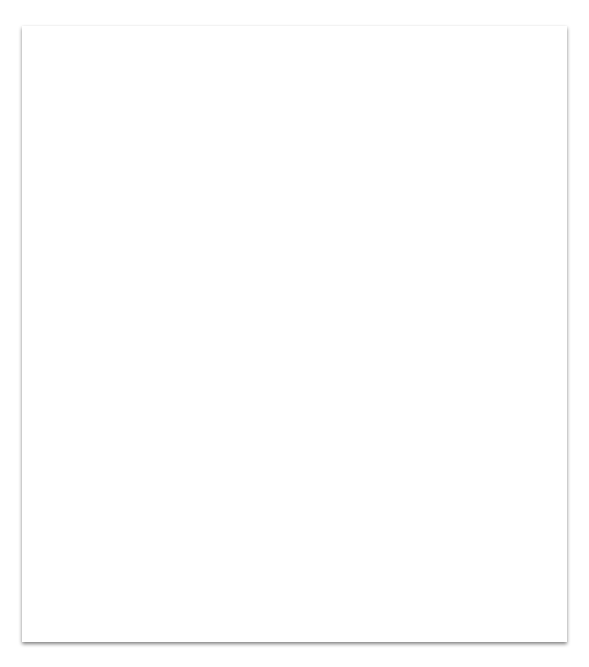 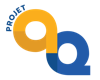 Quelles sont les questions d’actualité en lien avec la religion ?
Le crucifix à l’Assemblée nationale:  A-t-il sa place dans cette institution démocratique?
Le port de signes religieux par les représentants de l’État : Les représentants de l’État devraient-ils pouvoir afficher leur religion (loi sur la laïcité)?
Entretien et réfection des églises : Quoi faire avec les nombreuses églises qui sont de moins en moins fréquentées?
Quelle est votre réaction en lien avec ces débats ?
Les Premiers peuples
13
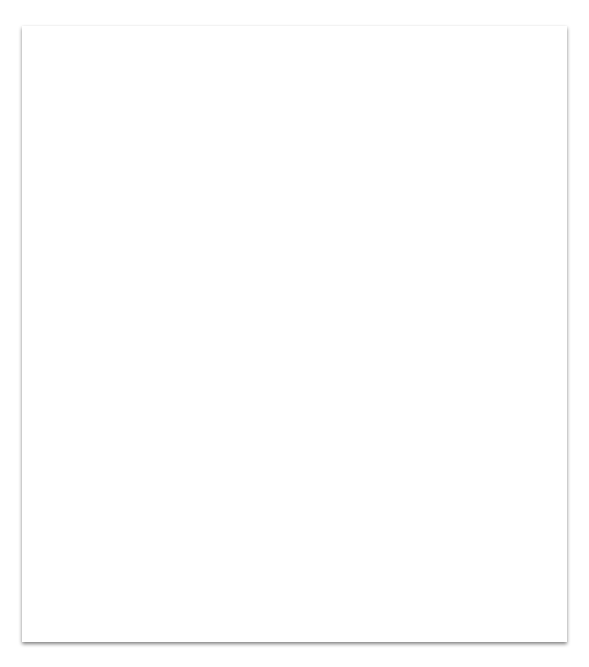 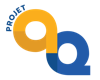 Qui sont les Premiers peuples et quel rôle ont-ils joué dans l’histoire du Québec ?
Les Premiers peuples englobent l’ensemble des communautés qui vivaient sur le territoire du Canada et du Québec avant l’arrivée des Européens. Ces peuples vivent sur le continent nord-américain depuis plusieurs milliers d’années, et leur histoire précoloniale pourrait en soi faire l'objet d’un exposé à part entière. Les Premiers peuples ont en effet leur propre système de valeurs et de croyances, et avaient leur propre système de relations entre Nations et communautés
A la suite de l’arrivée des européens, la dynamique qui existait sur le continent a dramatiquement changé. Bien que des relations d’échange et de collaboration se soient développées entre certaines communautés autochtones et les Canadiens français, l’histoire des Premiers peuples est principalement marquée par leur persécution et leur assimilation par les européens, tant Français qu’Anglais.
Du côté des européens, on percevait les autochtones comme des individus de classe inférieure. Animés par le catholicisme, les colons ont largement entrepris de convertir les autochtones à leur religion et à leur langue.
14
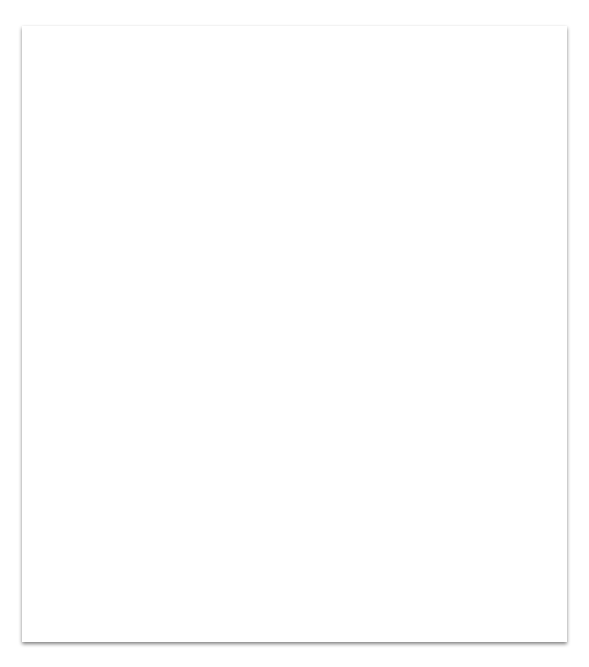 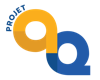 Quels sont les principaux sujets d’actualité en ce qui a trait aux Premiers peuples?
La récente découverte de dépouilles d’enfants décédés au cours de leur passage dans les pensionnats autochtones
La nomination de femmes autochtones à des postes clés dans la politique canadienne et autochtone (Nation crie, Conseil mohawk, Assemblée des Premières Nations, Gouverneure générale)
Les conditions de vie et les problèmes sociaux dans les réserves (ex. accès aux services essentiels, problèmes de santé mentale)
La Commission sur les femmes autochtones disparues ou assassinées
Le développement fait sur des territoires non cédés
Y a-t-il des enjeux en lien avec les personnes autochtones dans votre pays d’origine ? Ces personnes sont-elles traitées différemment du reste de la population ?
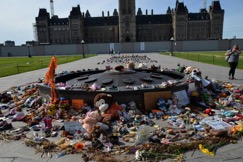 Les femmes
16
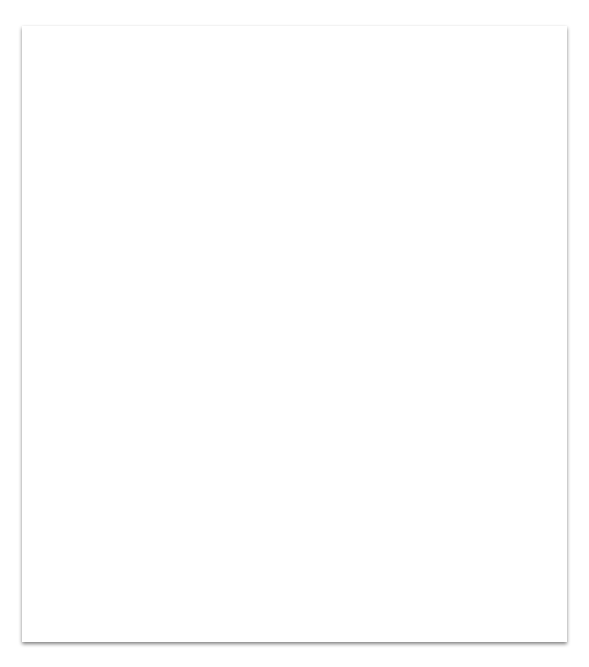 Quel est le statut de la femme au Québec ?
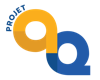 L’égalité entre les hommes et les femmes est une valeur chère à la société québécoise. Au fil du temps, plusieurs mesures ont été prises pour assurer leur égale participation à la société et au respect de leurs droits. En voici quelques exemples : 
En 1940, grâce aux luttes des suffragettes au courant des années 1920 et 1930, les Québécoises obtiennent le droit de vote. Par la suite, c’est au sujet des élus qu’on travaille sur l’atteinte d’une certaine parité. 
En 1975, la Charte québécoise des droits et libertés interdit toute discrimination fondée sur le sexe.
En 1996, la Loi sur l’équité salariale vise à réduire les écarts salariaux entre les postes traditionnellement occupés par des hommes et ceux occupés par des femmes.
En 1997, le gouvernement crée le réseau des Centres de la petite enfance, communément appelés CPE. Ces centres, qui offrent un service de garde abordable aux familles québécoises, permettent aux femmes d’intégrer et de rester sur le marché du travail, leur permettant ainsi d’acquérir une certaine autonomie financière et de s’épanouir professionnellement.

Aujourd’hui, les rôles traditionnels des hommes et des femmes sont de plus en plus partagés. Les hommes des plus jeunes générations participent davantage aux tâches ménagères, et les femmes occupent plus souvent des postes autrefois réservés aux hommes.
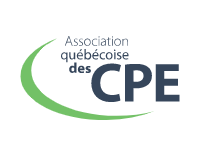 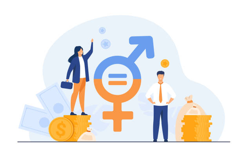 17
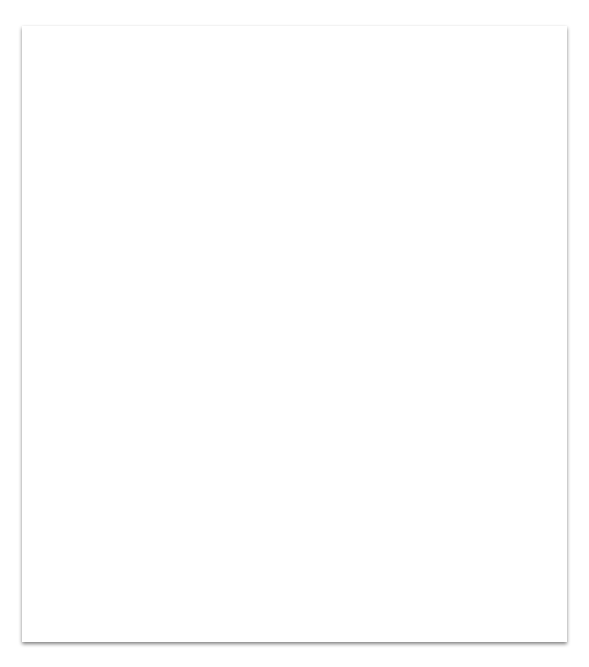 Les femmes sont-elles entièrement égales aux hommes ?
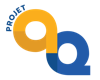 Malgré l’importance de l’égalité de genres au Québec, la situation n’est pas parfaite : 
Il existe encore des écarts salariaux entre les hommes et les femmes. Ceux-ci s’expliquent notamment par le fait que les postes traditionnellement associés au genre féminin (ex. enseignante, préposée aux bénéficiaires, éducatrice en garderie) sont moins bien rémunérés que des postes requérant un niveau d’expertise similaire ou inférieur qui sont traditionnellement associés au genre masculin (ex. travailleur de la construction, plombier, électricien).
Dans certains secteurs, les hommes sont encore nettement majoritaires à la tête des organisations. 
La violence envers les femmes est encore un fléau, qui s’est d’ailleurs aggravé pendant la pandémie
18
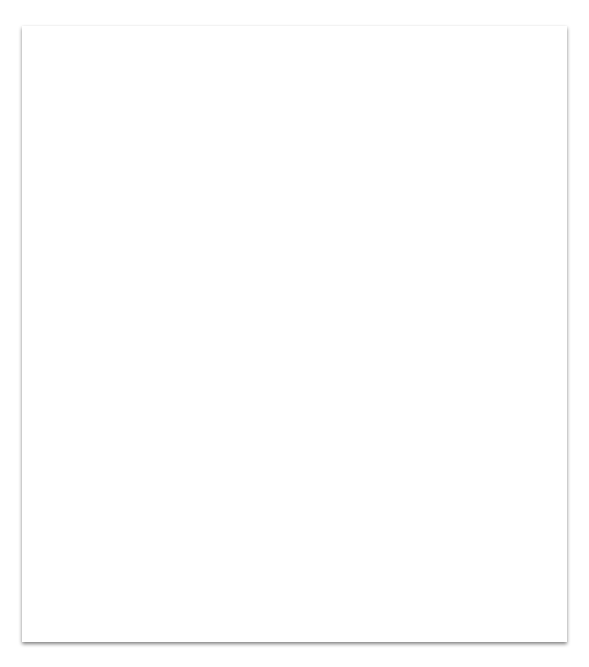 Quels sont les principaux sujets d’actualité en ce qui a trait à la condition des femmes ?
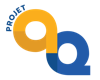 Le salaire et les conditions de travail pour les emplois traditionnellement féminins (ex. éducatrices en garderie, enseignantes, infirmières)
L’augmentation du nombre de féminicides au cours de la dernière année 
Le mouvement #Moiaussi, qui dénonce les abus sexuels envers les femmes
Dans votre pays d’origine, les femmes sont-elles traitées de manière égale aux hommes ? Quelles sont les principales inégalités qui existent ?
La politique
20
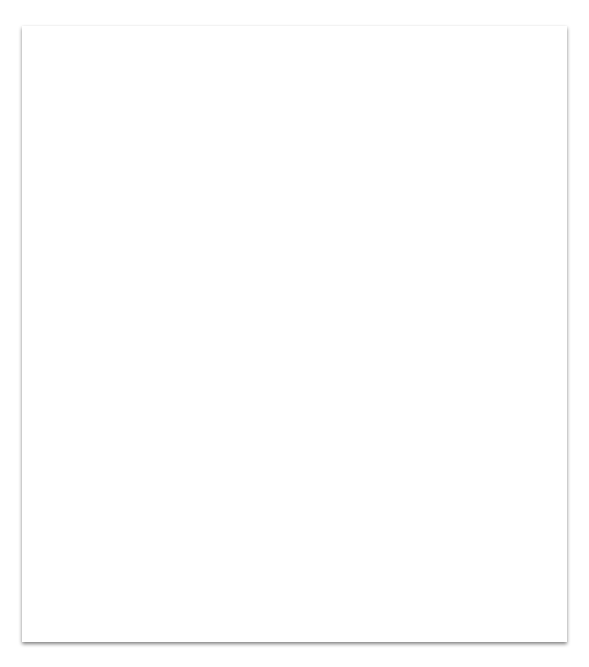 Comment fonctionne la politique québécoise ?
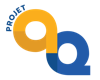 Illustration des 3 paliers politiques avec quelques exemples de pouvoirs

Fédéral : poste, défense, monnaie, relations internationales

Provincial : santé, éducation, aménagement du territoire

Municipal : gestion des matières résiduelles, transport en commun, espaces verts…
Il existe trois paliers gouvernementaux : 

Fédéral (Canada)
Provincial (Québec)
Municipal (municipalités, ex. Montréal)

Chaque palier a des pouvoirs spécifiques, tel qu’illustré ci-contre. 

Les citoyens élisent leurs représentants pour chaque palier, généralement aux quatre ans
.
21
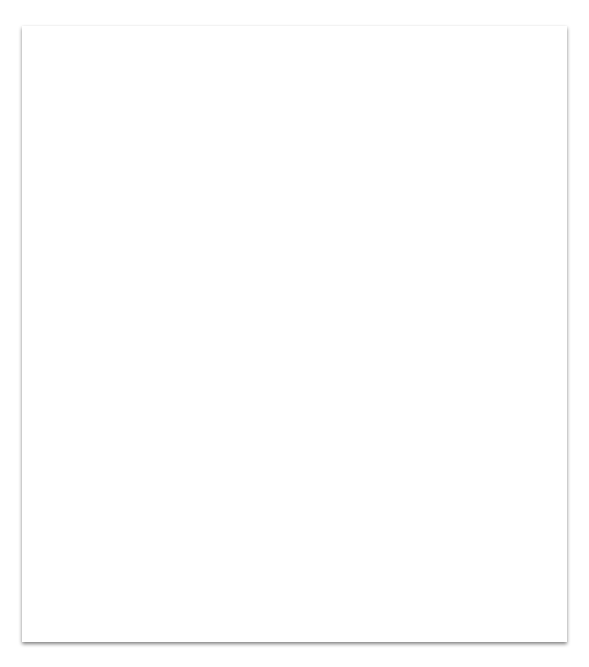 Comment sont choisis les élus provinciaux ?
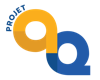 Lors d’une élection, la province est divisée en 125 circonscriptions. Il y a donc 125 petites élections. 
Pour chaque circonscription, le candidat qui a le plus de votes gagne et devient député au Parlement et siège à l’Assemblée nationale.
Le parti qui fait élire le plus de députés parmi les élus remporte l’élection forme le parti gouvernemental et son chef devient le Premier ministre du Québec. Celui-ci forme son conseil des ministres pour s’occuper des compétences du gouvernement. 
Les autres partis forment l’opposition gouvernementale. 
Pour voter, il faut : 
Avoir 18 ans ou plus
Être inscrit sur la liste électorale
Être citoyen canadien et avoir son domicile au Québec depuis au moins 6 mois
Ne pas être sous curatelle
Ne pas avoir perdu le droit de voter lors d’une élection québécoise
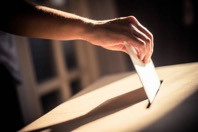 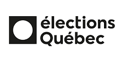 22
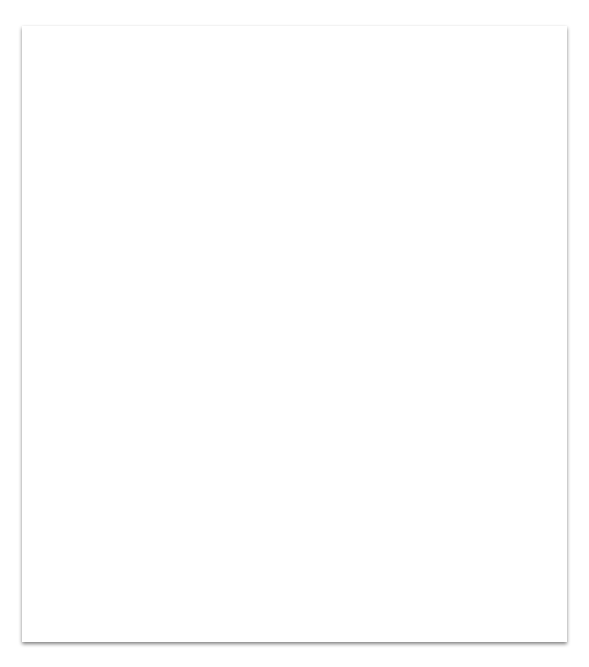 Quels sont les principaux sujets d’actualité en lien avec la démocratie québécoise ?
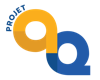 La réforme du mode de scrutin : comment faire des élections plus représentatives de la population ?
Le vote à distance : devrait-on permettre à tous de voter à distance ? Quels sont les risques liés ?
Devrait-on pouvoir voter dès l’âge de 16 ans (vs. 18 ans actuellement) ?
Avez-vous pris part à une élection depuis votre arrivée au Québec ? Trouvez-vous qu’il est facile pour les nouveaux arrivants de prendre part au système électoral québécois ? 
Qu’est-ce qui pourrait inciter plus d’individus à aller voter?
Merci !
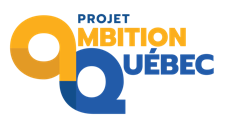 Suivez-nous : 
Instagram - @ambitionqc
Facebook – Projet Ambition Québec 
Sur le web -  www.ambition.quebec